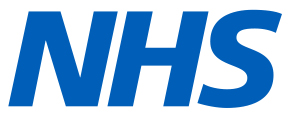 انگلینڈ میں ذیابیطس کی نگہداشت کو بہتر بنانے میں ہماری مدد کریں
ذیابیطس سے گزرنے کے تجربے کا قومی سروے  2024
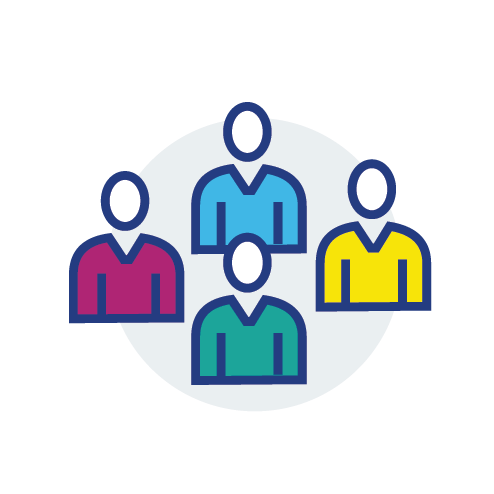 ہم آپ سے جاننا چاہتے ہیں۔ اگر آپ کو سروے میں حصہ لینے کی دعوت دی جائے، تو براہ کرم اسے مکمل کریں۔ 

آپ کے تاثرات انگلینڈ میں ذیابیطس کی نگہداشت کے لیے ایک با مقصد تبدیلی لانے میں مدد کریں گے۔
مزید معلومات کے لیے، براہ کرم  diabetessurvey.co.uk/urduپر جائیں
 یا بذریعہ ای میل  diabetessurvey@ipsos.com یا فری فون
  2965 470 0800 پر ہم سے رابطہ کریں